FINANCE DEPARTMENT
NMO S4 SPRINT ONE | BUSINESS CASE SCENARIO - 04 | AIRWAY DELIVERY:
TEAM EARTH
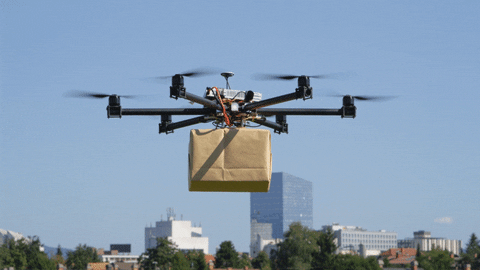 AIRWAYS 
“We Give You Wings to Your Package”
Hyper Local Delivery Space Through Drones
Head of Finance Department 
( Gaurav Sasturkar )
The key areas where most of the budget amount has been spent :
Digital Marketing
Company Website
Promotional Material
App Development
Drone Operations
Other Miscellaneous Expenses
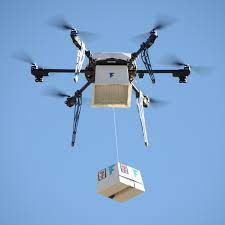 Planning for FY 21-22 with Expenditure Budget :
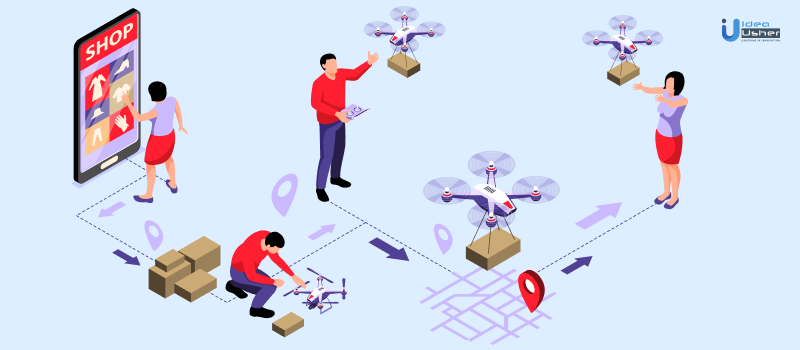 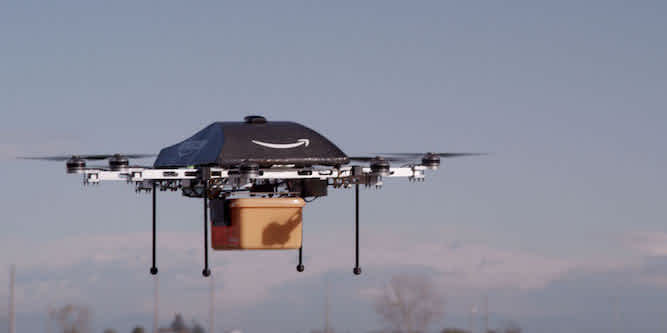 Courier  Service Charges:
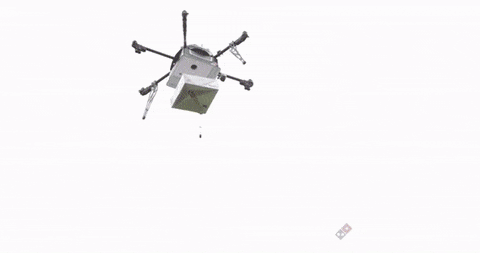 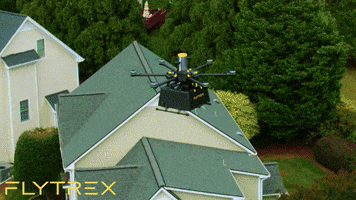 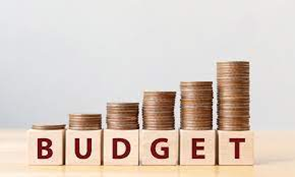 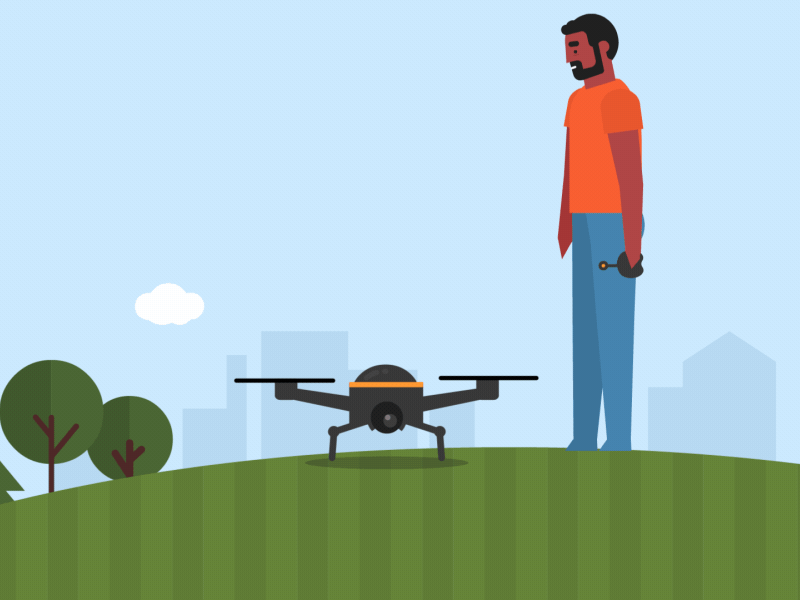 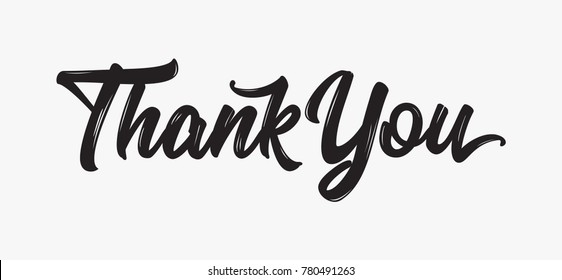